Перечень мер, направленных на обеспечение обязанностей, предусмотренных законодательством в области персональных данных, операторами, являющимися государственными или муниципальными органами.
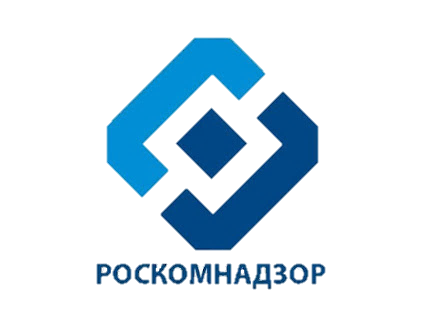 Докладчик – Начальник отдела КНСЗПД Управления Роскомнадзора по Рязанской области 
О.В. Прохоров
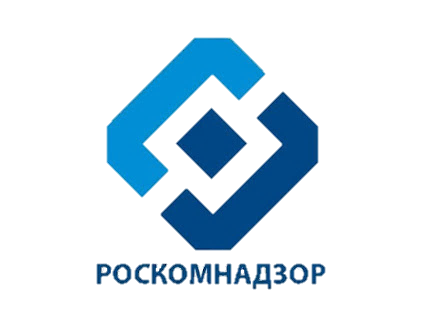 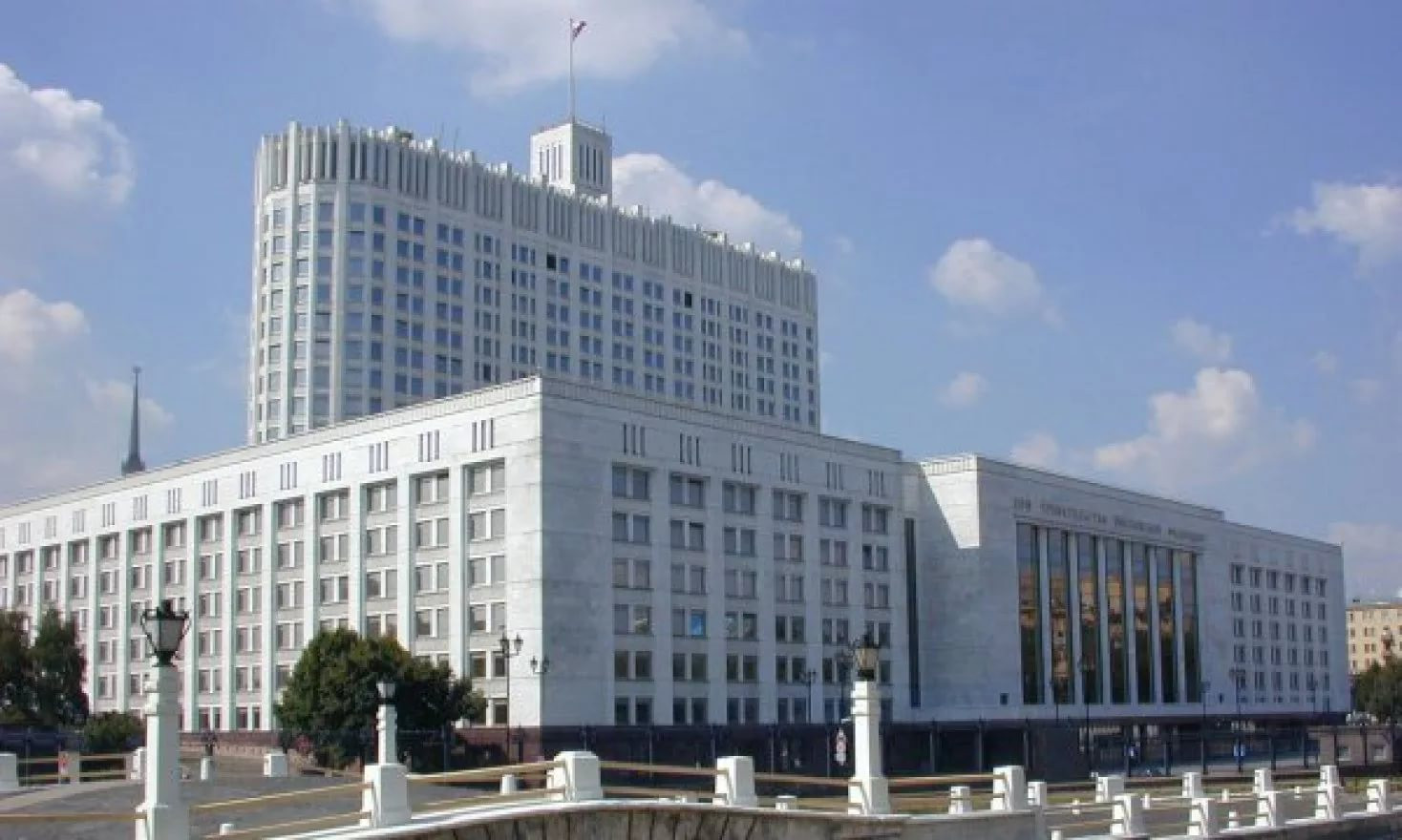 Статья 18.1 Федерального закона от 27.07.2006 № 152 – ФЗ "О персональных данных», часть 3:
 
Правительство Российской Федерации устанавливает перечень мер, направленных на обеспечение выполнения обязанностей, предусмотренных настоящим Федеральным законом и принятыми в соответствии с ним нормативными правовыми актами, операторами, являющимися государственными или муниципальными органами.
Постановление Правительства РФ № 211 от 21.03.2012 «Об утверждении перечня мер, направленных на обеспечение выполнения
 обязанностей, предусмотренных Федеральным законом "О персональных данных" и принятыми в соответствии с ним нормативными правовыми
актами, операторами, являющимися государственными или муниципальными органами».
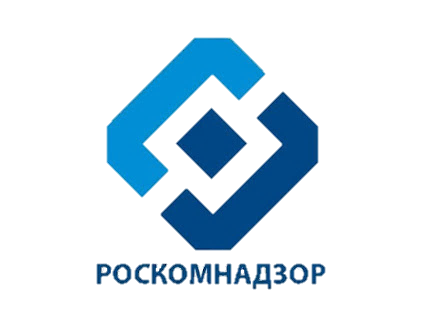 Перечень мер, обязательных для выполнения государственными и муниципальными органами:
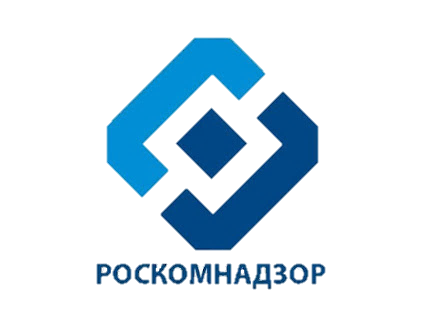 Перечень мер, обязательных для выполнения государственными и муниципальными органами:
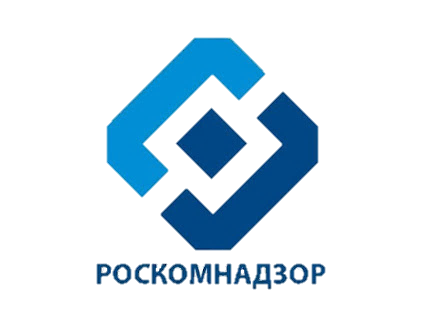 Актом руководителя государственного или муниципального органа утверждаются следующие правила:
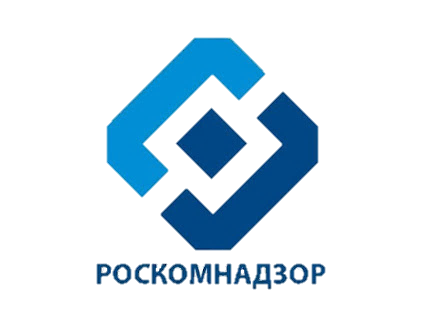 Актом руководителя государственного или муниципального органа утверждаются следующие перечни:
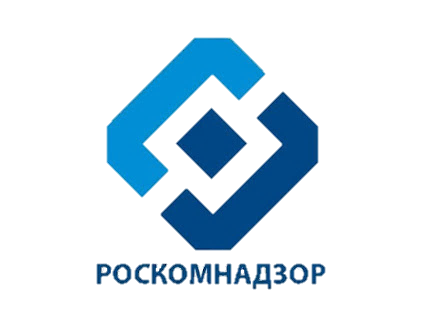 Актом руководителя государственного или муниципального органа утверждаются следующие документы:
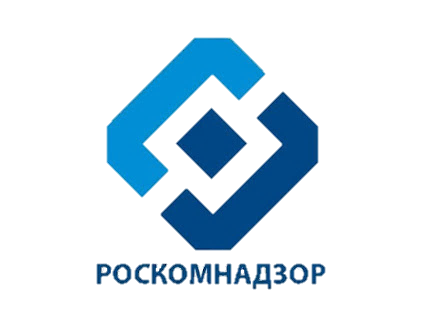 Постановление Правительства РФ № 211 от 21.03.2012, пункт «Г»
Постановление Правительства Российской Федерации от 15 сентября 2008 г. № 687 "Об утверждении Положения об особенностях обработки персональных данных, осуществляемой без использования средств автоматизации"
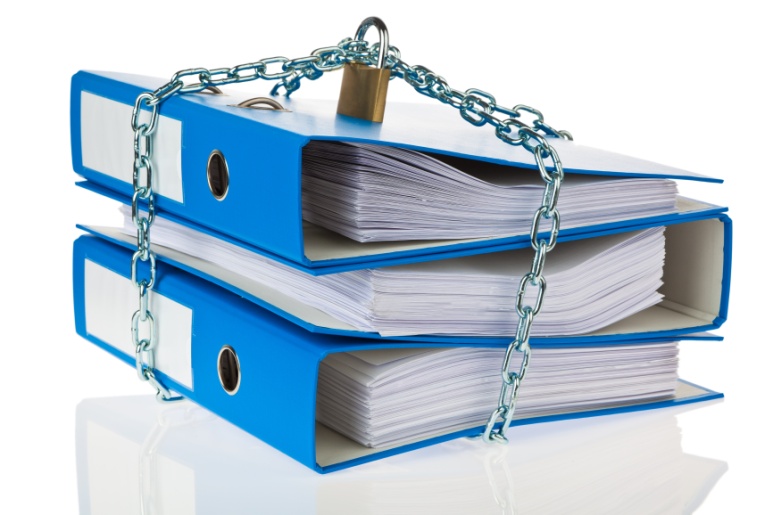 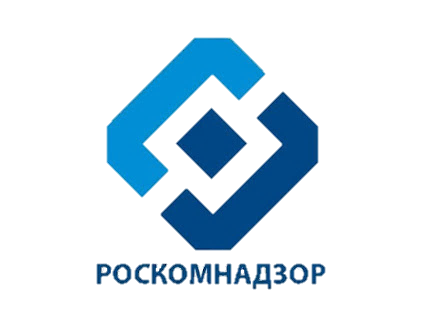 Положением утверждено принятие следующих документов:
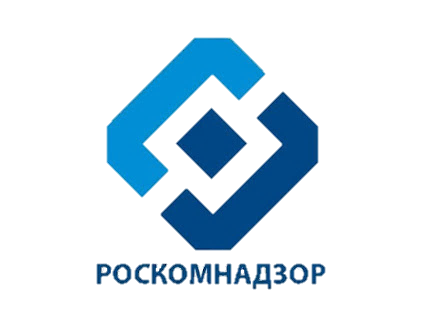 Специальная норма для государственных и муниципальных органов, предусмотренная частью 2 Постановления №211
Документы, определяющие политику в отношении обработки персональных данных, подлежат опубликованию на официальном сайте государственного или муниципального органа в течение 10 дней после их утверждения.
Внимание !
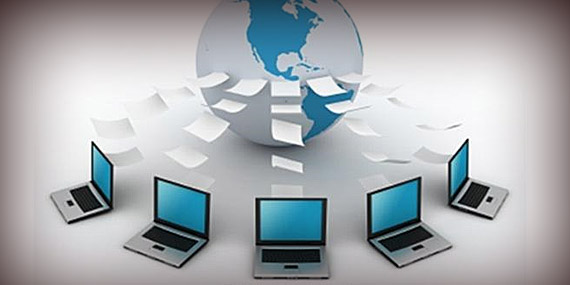 Важно!
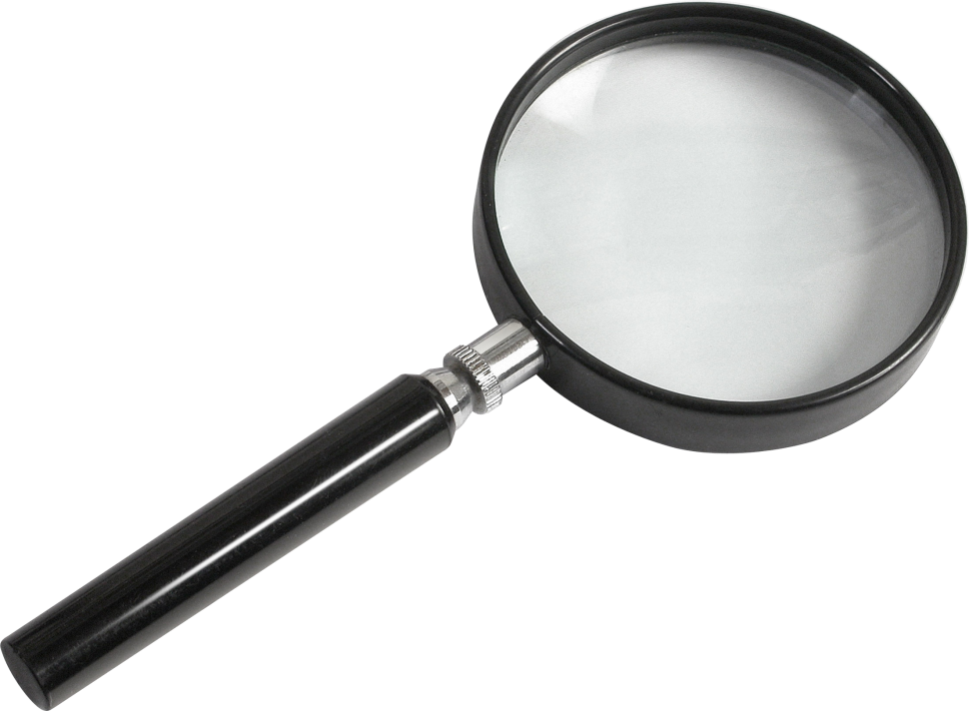 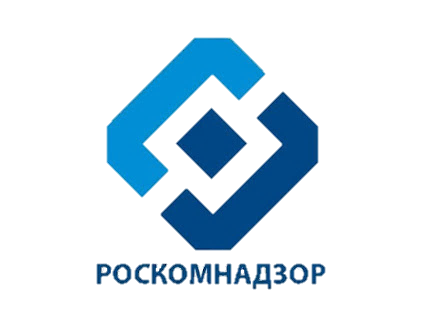 http://www.rkn.gov.ru
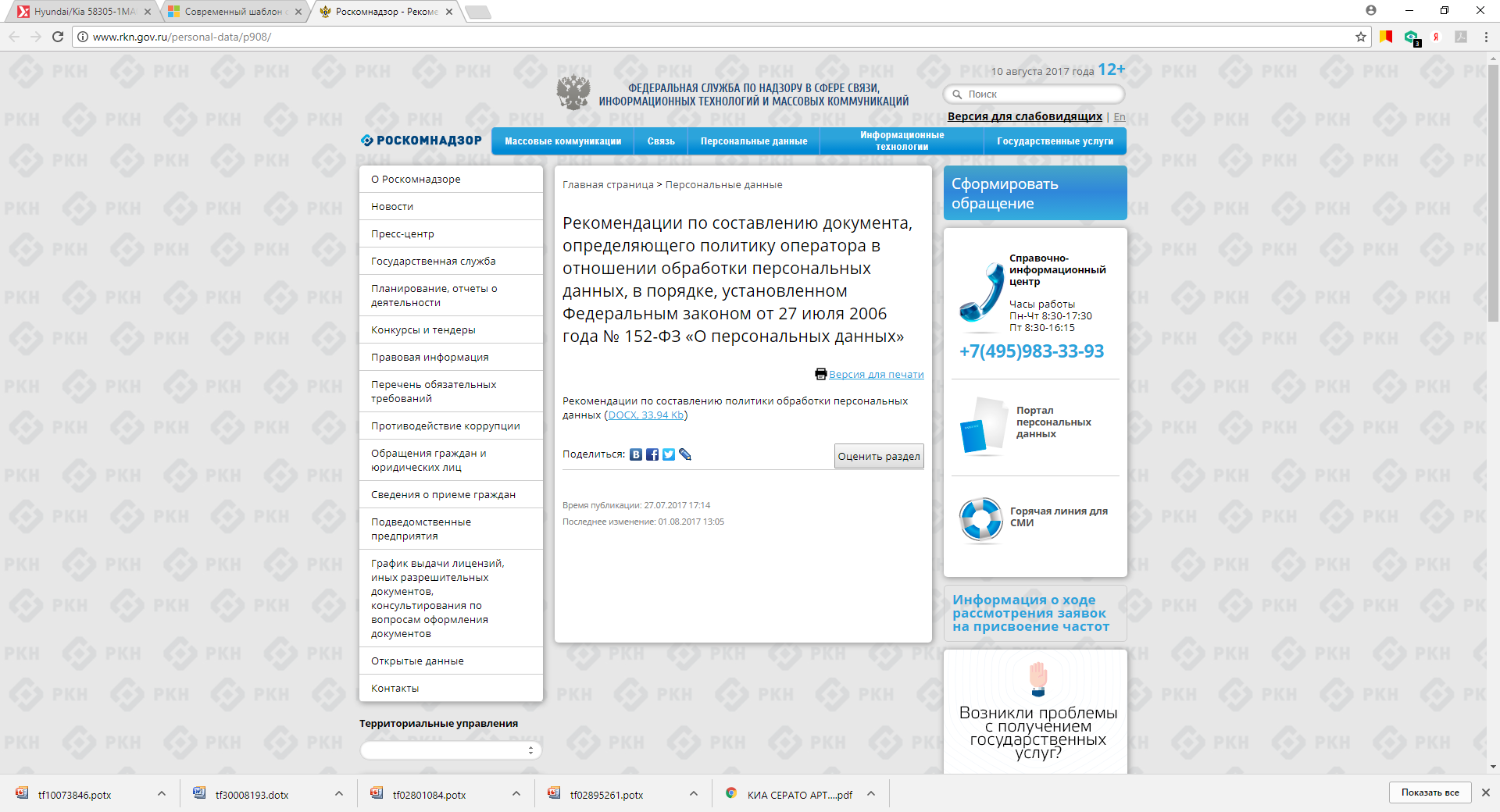 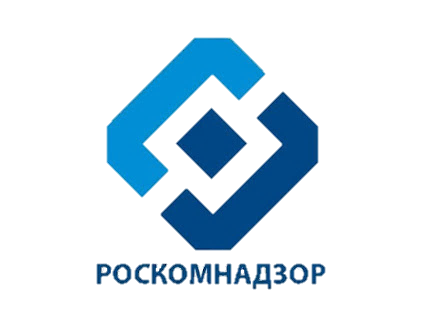 Статья 18 Федерального закона от 27.07.2006 № 152 – ФЗ "О персональных данных», часть 5:

При сборе персональных данных, в том числе посредством информационно-телекоммуникационной сети "Интернет", оператор обязан обеспечить запись, систематизацию, накопление, хранение, уточнение (обновление, изменение), извлечение персональных данных граждан Российской Федерации с использованием баз данных, находящихся на территории Российской Федерации
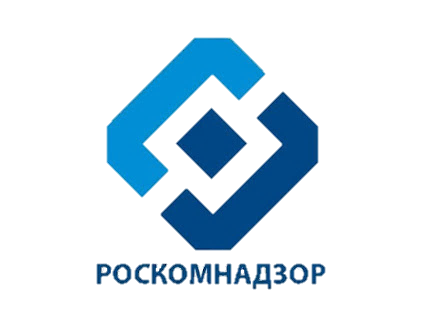 КоАП РФ от 30.12.2001 N 195-ФЗ, Статья 13.11. Нарушение законодательства Российской Федерации в области персональных данных, часть 8: 
Невыполнение оператором при сборе персональных данных, в том числе посредством информационно-телекоммуникационной сети "Интернет", предусмотренной законодательством Российской Федерации в области персональных данных обязанности по обеспечению записи, систематизации, накопления, хранения, уточнения (обновления, изменения) или извлечения персональных данных граждан Российской Федерации с использованием баз данных, находящихся на территории Российской Федерации, -
влечет наложение административного штрафа на граждан в размере от тридцати тысяч до пятидесяти тысяч рублей; на должностных лиц - от ста тысяч до двухсот тысяч рублей; на юридических лиц - от одного миллиона до шести миллионов рублей.
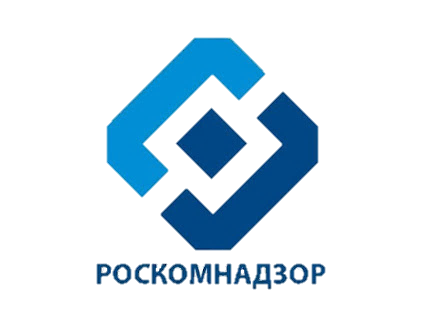 Спасибо за внимание!

т. (4912) 20-20-67